Unique Features of WVFRF Tool:

Presents various but overlapping spatial and non-spatial attributes for each spatial unit as well as for multiple units to compare and produces dynamic and static results (Existing tools are usually dynamic or static)

Combines different aspects of flood risk including hazard characteristics, physical exposure/vulnerability, human exposure/vulnerability, loss/impacts, and mitigation efforts (Existing tools usually focus on only one or two aspect)

Presents detailed indicators for the whole state

Building-level flood risk inventory enables aggregation on community-level and various other spatial scales (Existing tools are usually at one level such as census tracts)

Separate indicator values for unincorporated areas available from the inventory or calculated based on census data (Not seen in other tools)

Separate indicator values available for each part of split communities (in two counties) from the inventory or calculated based on census data (Not seen in other tools)
Aggregation Scales: 

Political Scales:
Communities
Incorporated
Unincorporated
Counties
Regions
State
Nation (for some indicators)

Geographic Scales:
Watersheds
Major Streams

* Exclusion of communities with low numbers of exposed structures from rankings (threshold defined later)
Example: Justice 40 https://apps.cnt.org/justice40/
Examples: Stats America https://www.statsamerica.org/USCP/comparison.aspx
                   Census Advanced Search https://data.census.gov/all
Overlaps among all parts
Examples: Google spreadsheets / Our previous Word rankings
Examples: WV Water Quality Impact Portal https://www.mapwv.gov/wvwqip/
                                       Shiny Example https://www.rstudio.com/products/shiny/
* Not limited to communities, other scales too
** Weblinks to Indicator Descriptions & Criteria /  Rationales / Data Sources in addition to methodology links should be provided For all the above parts.
User Functions:
Select scale
Click on a unit of that scale on the map and view the overall index results (scores) popping up
Click on each indicator to see the detailed results
View the top units (e.g., top 20 or 30 communities, counties, watersheds, major streams) for each indicator or the total index
Sort based on variables (e.g., high to low values)
Apply filters
Enter an address or community name in the search box and view the indicator/index results for the community the address is in, also can click on the Flood Tool link for that address
Compare two units of the same scale (e.g., two communities or two counties) for an indicator or the total index
Change the base map
Export or print PDF reports, tables, and maps
Use links to supplementary data, web resources, and documents (e.g., WV Flood Tool, Justice 40, detailed tables with more indicators, maps, story maps, videos, etc.)
View the recommendation tab for potential solutions to mitigate the risk
Logo
West Virginia Flood Resiliency Tool
Analysis/Indices
Comparison
Thematic Maps
Other Flood Risk Resources
Other Hazards
Rankings
2D/3D Visuals
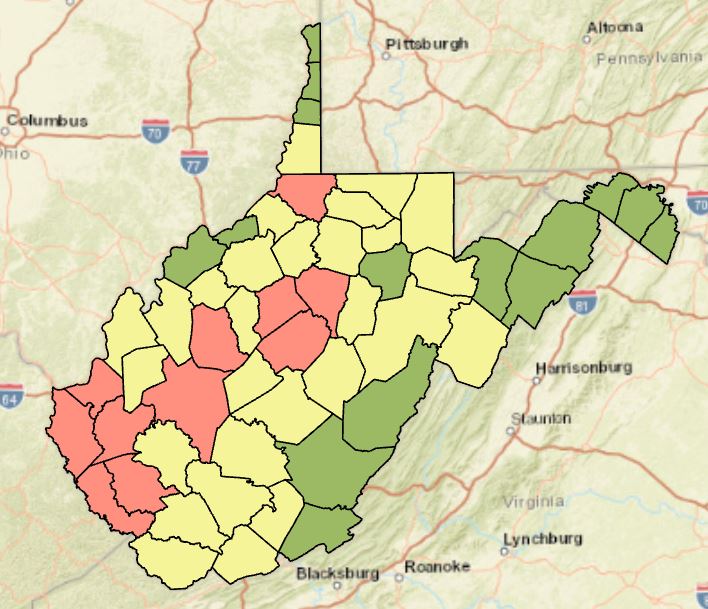 Risk Index
Mitigation Index
Select a Scale:
High Risk
All Communities
State
Counties
Watersheds
Major Streams
Moderate Risk
Unincorporated
Regions
Low Risk
Incorporated
Select a county or click on the map:
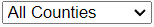 Enter a county name
West Virginia Resilience Framework (WVRFR):

Aaaaaaaaaaaaaaaaabbbbbbbbbbbbbbbbbbbbbbbbbbbbbbbbbbbbbbbbbbbbbbbbbbbbbbbbbbbbbbbbbbbbbbbbbbbbbbbcccccccccccccccccccccccccccccccccccccccccccccccccccccccccccccccccccccccccccccccccccccccccccccccccccccccccccccccccccccccccdddddddddddddddddddddddddddddddddddddddddddddddddddddddddddddddddddddddddddddddddddddddddddddddddddddd.
Methodology
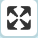 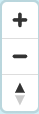 Team information and logos
Aaaaaaaaaaaaaaaaaaaaaaaaaaaaaaaaaaabbbbbbbbbbbbbbbbbbbbbbbbbbbbbbbbbbbbbbbbbbcccccccccccccccccccccccdddddddddddddddddddddddddddddddddddddddddd
Logo
West Virginia Flood Resiliency Tool
Analysis/Indices
Comparison
Thematic Maps
Other Flood Risk Resources
Other Hazards
Rankings
2D/3D Visuals
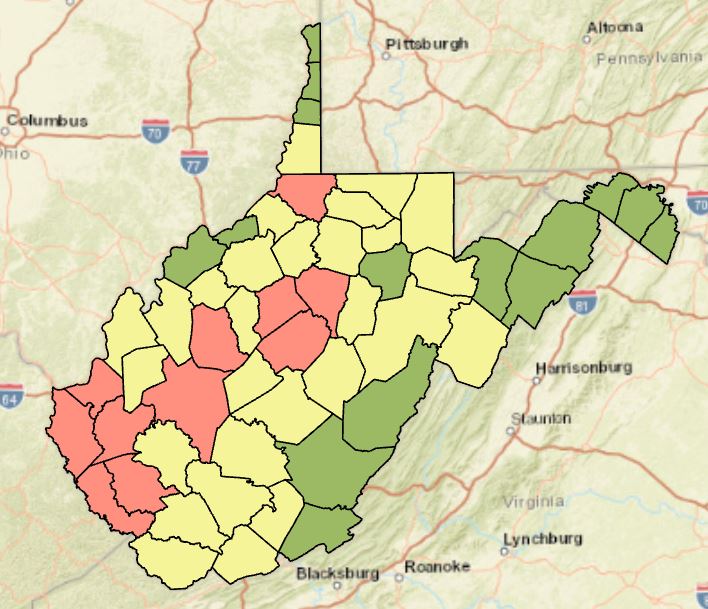 Risk Index
Mitigation Index
Select a Scale:
High Risk
State
All Communities
Counties
Watersheds
Major Streams
Moderate Risk
Unincorporated
Regions
Low Risk
Incorporated
Select a county or click on the map:
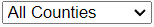 Enter a county name
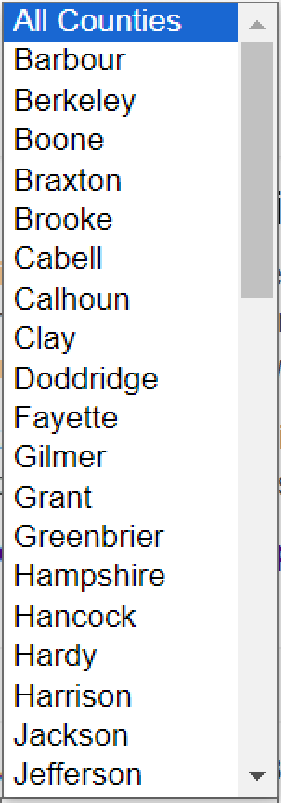 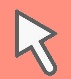 West Virginia Resilience Framework (WVRFR):

Aaaaaaaaaaaaaaaaabbbbbbbbbbbbbbbbbbbbbbbbbbbbbbbbbbbbbbbbbbbbbbbbbbbbbbbbbbbbbbbbbbbbbbbbbbbbbbbcccccccccccccccccccccccccccccccccccccccccccccccccccccccccccccccccccccccccccccccccccccccccccccccccccccccccccccccccccccccccdddddddddddddddddddddddddddddddddddddddddddddddddddddddddddddddddddddddddddddddddddddddddddddddddddddd.
Methodology
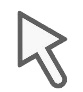 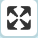 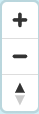 Logo
West Virginia Flood Resiliency Tool
Analysis/Indices
Comparison
Thematic Maps
Other Flood Risk Resources
Other Hazards
Rankings
2D/3D Visuals
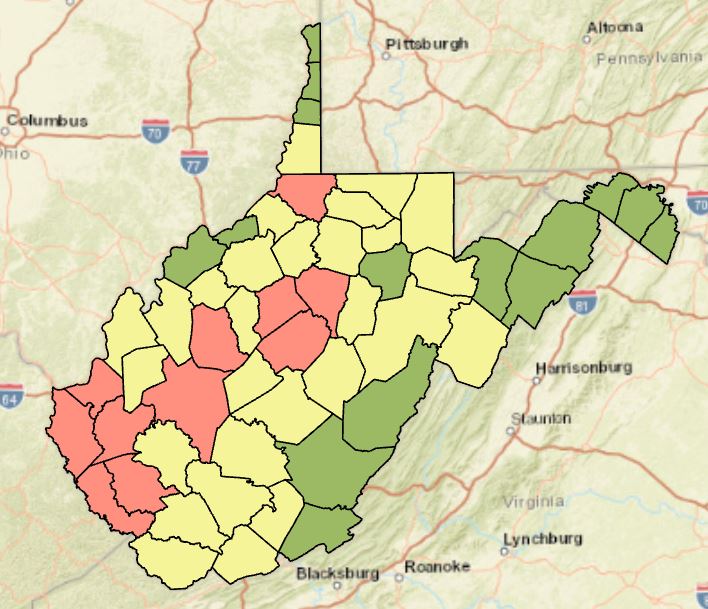 Risk Index
Risk Index
Mitigation Index
Mitigation Index
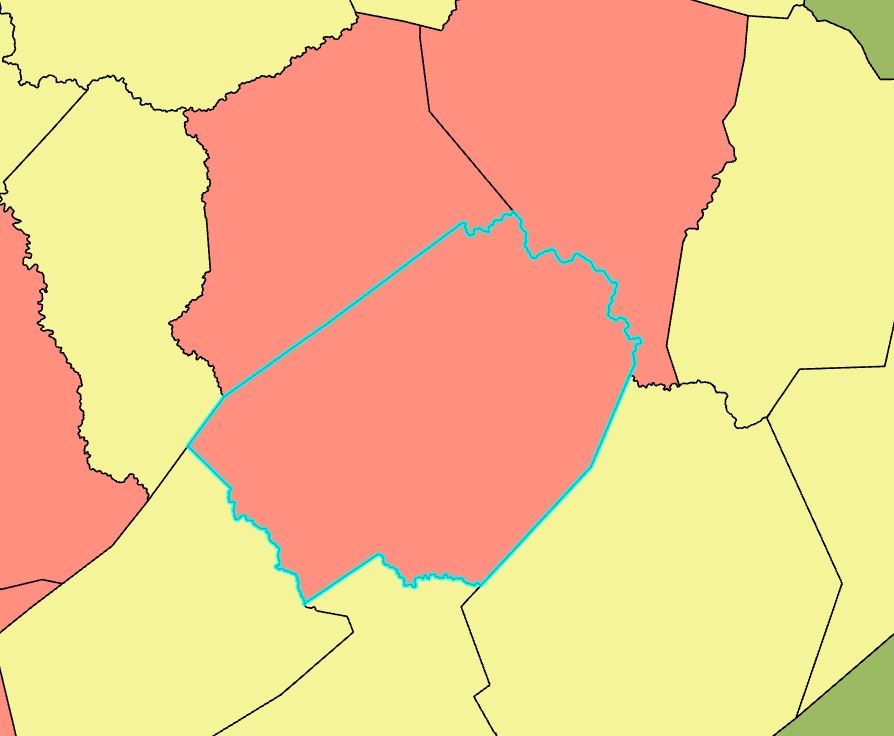 Select a Scale:
High Risk
State
All Communities
Counties
Watersheds
Major Streams
Moderate Risk
Unincorporated
Regions
Low Risk
Incorporated
Braxton County:
High Flood Risk
Total Flood Risk Index Score: 86 of 100
Select a county or click on the map:
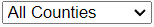 Enter a county name
Risk Indicators:
Filter Indicators?
Download Table
Download Report
Flood Hazard Characteristics
!
Show details
Physical Exposure / Vulnerability
Show details
!
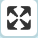 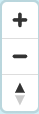 Human Exposure / Vulnerability
Show details
Physical Loss /  Human Impacts
Show details
Change Base Map
General Information
Shows at least one indicator in the group is above the threshold
!
Population Density (per sq mi): 25
Total Population: 12,702
Total Area (sq mi): 516
FIRM Effective Date: N/A
Logo
West Virginia Flood Resiliency Tool
Analysis/Indices
Comparison
Thematic Maps
Other Flood Risk Resources
Other Hazards
Rankings
2D/3D Visuals
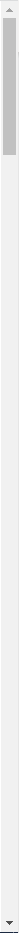 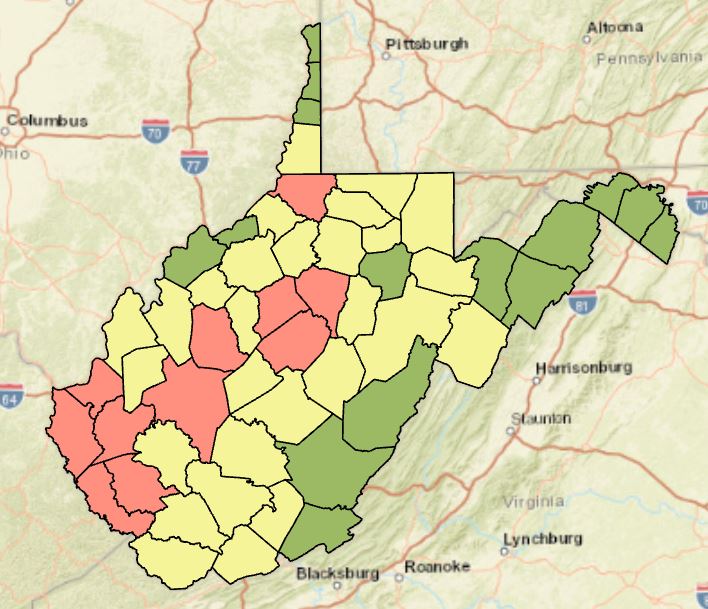 Risk Index
Risk Index
Mitigation Index
Mitigation Index
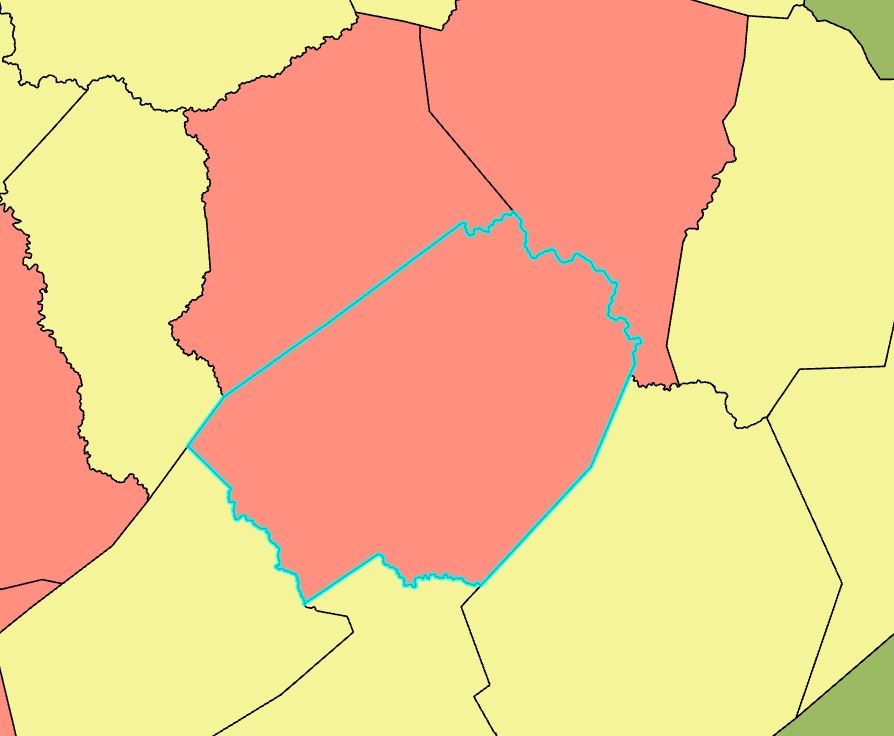 Select a Scale:
High Risk
State
All Communities
Counties
Watersheds
Major Streams
Moderate Risk
Unincorporated
Regions
Low Risk
Incorporated
Braxton County:
High Flood Risk
Total Flood Risk Index Score: 86 of 100
Select a county or click on the map:
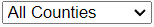 Enter a county name
Risk Indicators:
Filter Indicators?
Download Table
Download Report
Flood Hazard Characteristics
!
Hide details
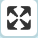 A description of the major category here
Percentile Rank 
(of 100)
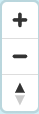 Special Flood Hazard Area (SFHA) in Acres
SFHA to Total Area Ratio   

Total Floodplain Length (miles)

Maximum Flood Depth (feet)          

Declared Flood Disasters since 1989
Date of Last Flood Disaster
8,084
2.4%

286

10

15
6/22/2016
Indicator Info.
57

61

44

87
Change Base Map
Indicator Info.
General Information
Indicator Info.
Population Density (per sq mi): 25
Total Population: 12,702
Total Area (sq mi): 516
Indicator Info.
FIRM Effective Date: N/A
Logo
West Virginia Flood Resiliency Tool
Analysis/Indices
Comparison
Thematic Maps
Other Flood Risk Resources
Other Hazards
Rankings
2D/3D Visuals
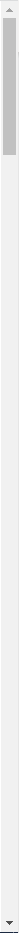 Select a Scale:
All Communities
Counties
Watersheds
Major Streams
Regions
Unincorporated
Incorporated
Side-by-Side Comparison:
Download
Select a county:
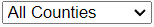 Enter a county name
Logo
West Virginia Flood Resiliency Tool
Analysis/Indices
Comparison
Thematic Maps
Other Flood Risk Resources
Other Hazards
Rankings
2D/3D Visuals
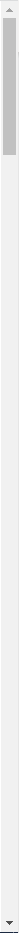 Select a Scale:
Select an Indicator:
All Communities
Watersheds
Major Streams
Counties
Regions
Unincorporated
Incorporated
Median Individual Building Damage
Download
Sort High to Low
TEIF Flood Loss Ratio (Loss/Exposure Value)

Median Individual Building Damage

Estimated Displaced Population

Percentage of Population Residing in Floodplain in Need of Shelter
Sort Low to High
View Top 20 List
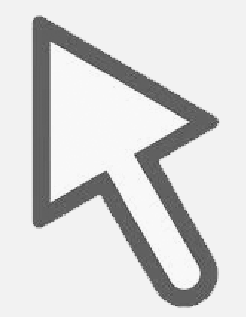 Flood Hazard Characteristics
Physical Exposure / Vulnerability
Human Exposure / Vulnerability
Raw Data Values
Physical Loss /  Human Impacts
Logo
West Virginia Flood Resiliency Tool
Analysis/Indices
Comparison
Thematic Maps
Other Flood Risk Resources
Other Hazards
Rankings
2D/3D Visuals
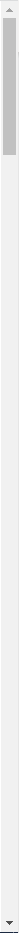 Select a Scale:
Select an Indicator:
State
All Communities
Counties
Watersheds
Major Streams
Regions
Unincorporated
Incorporated
Top Buildings
Download
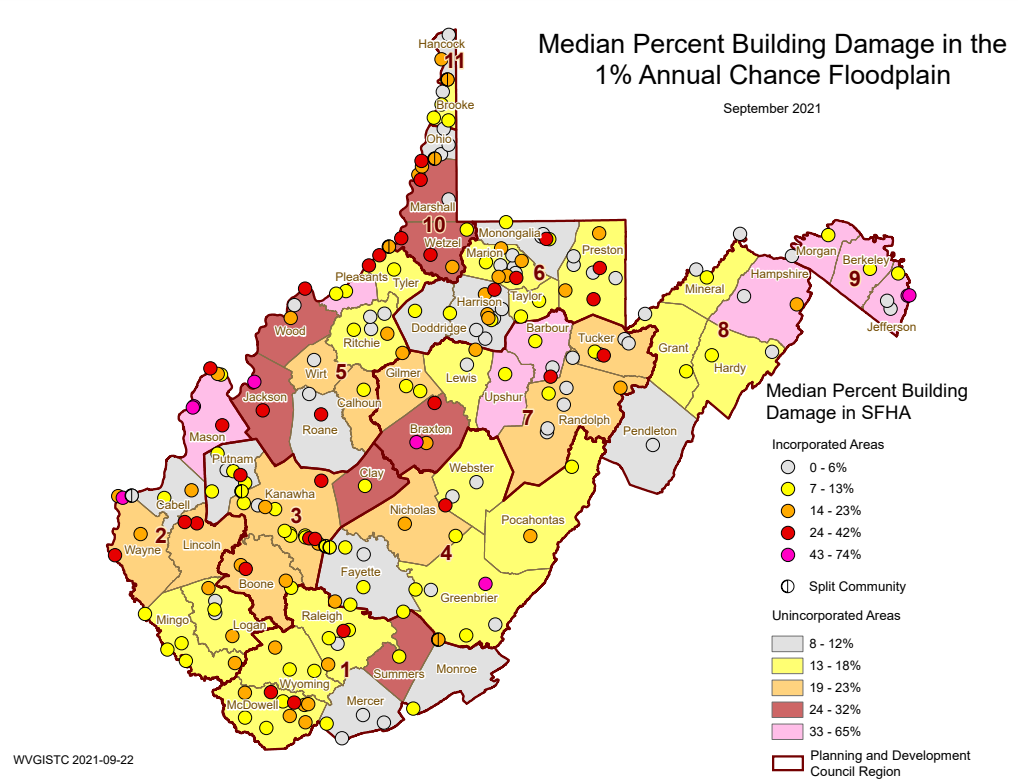 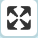 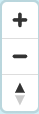 TEIF Flood Loss Ratio (Loss/Exposure Value)

Median Individual Building Damage

Estimated Displaced Population

Percentage of Population Residing in Floodplain in Need of Shelter
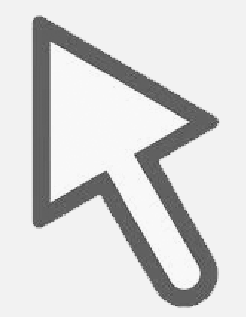 Flood Hazard Characteristics
Mitigation
Recovery
Physical Exposure / Vulnerability
Human Exposure / Vulnerability
Download
Physical Loss /  Human Impacts
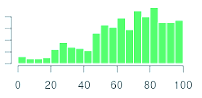 Logo
West Virginia Flood Resiliency Tool
Analysis/Indices
Comparison
Thematic Maps
Other Flood Risk Resources
Other Hazards
Rankings
2D/3D Visuals
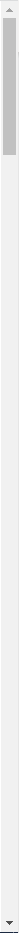 Select a Scale:
Select an Indicator:
State
All Communities
Counties
Watersheds
Major Streams
Regions
Unincorporated
Incorporated
Top Buildings
Essential Facilities in Floodplain

Non-Historical Community Assets in Floodplain

Historical Community Assets in Floodplain
Download
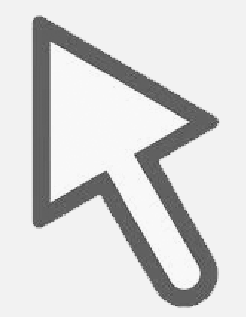 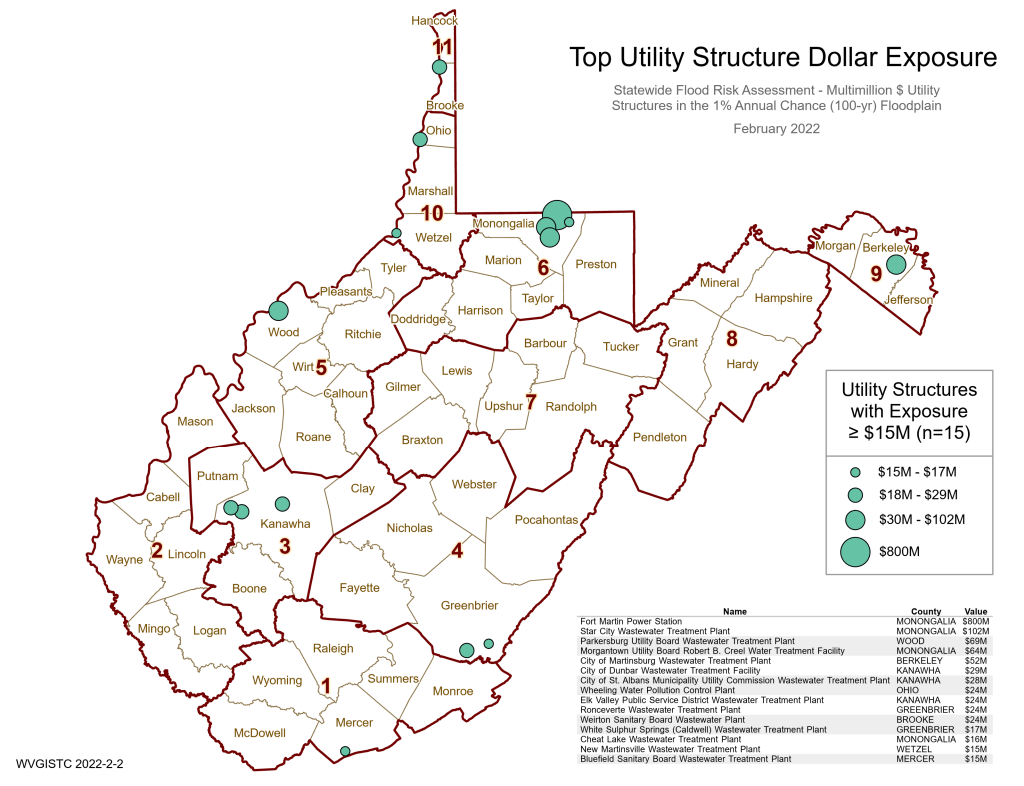 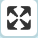 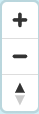 Flood Hazard Characteristics
Mitigation
Recovery
Physical Exposure / Vulnerability
Human Exposure / Vulnerability
Physical Loss /  Human Impacts
Download
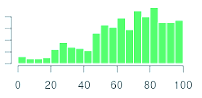 Logo
West Virginia Flood Resiliency Tool
Analysis/Indices
Comparison
Thematic Maps
Other Flood Risk Resources
Other Hazards
Rankings
2D/3D Visuals
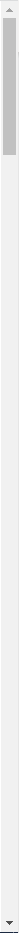 Obliques Views of Mitigated/Unmitigated Structures
(Neighborhood-Level)
3D Flood Risk Visualization Movies (Community-Level):
Icon
Icon
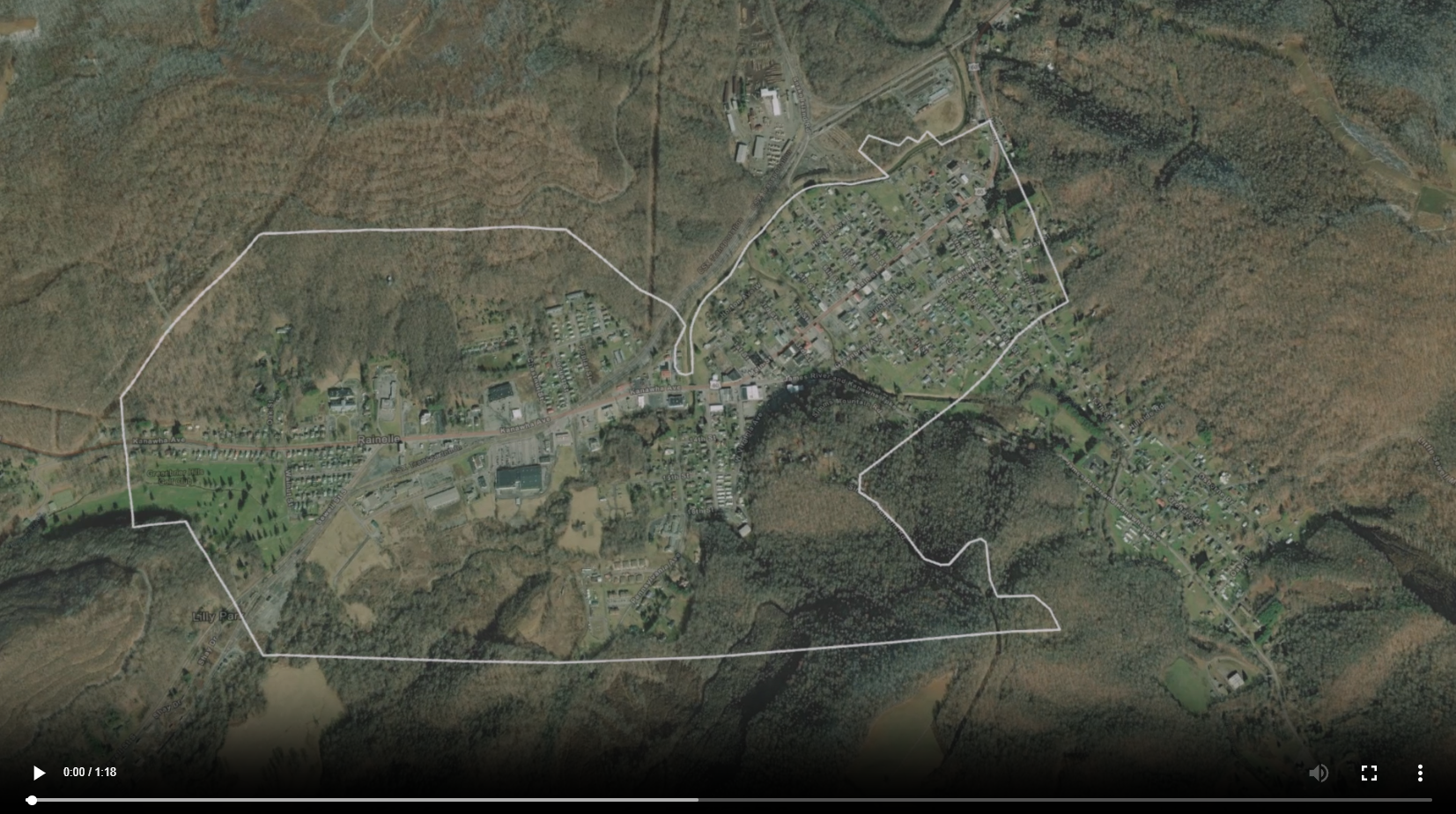 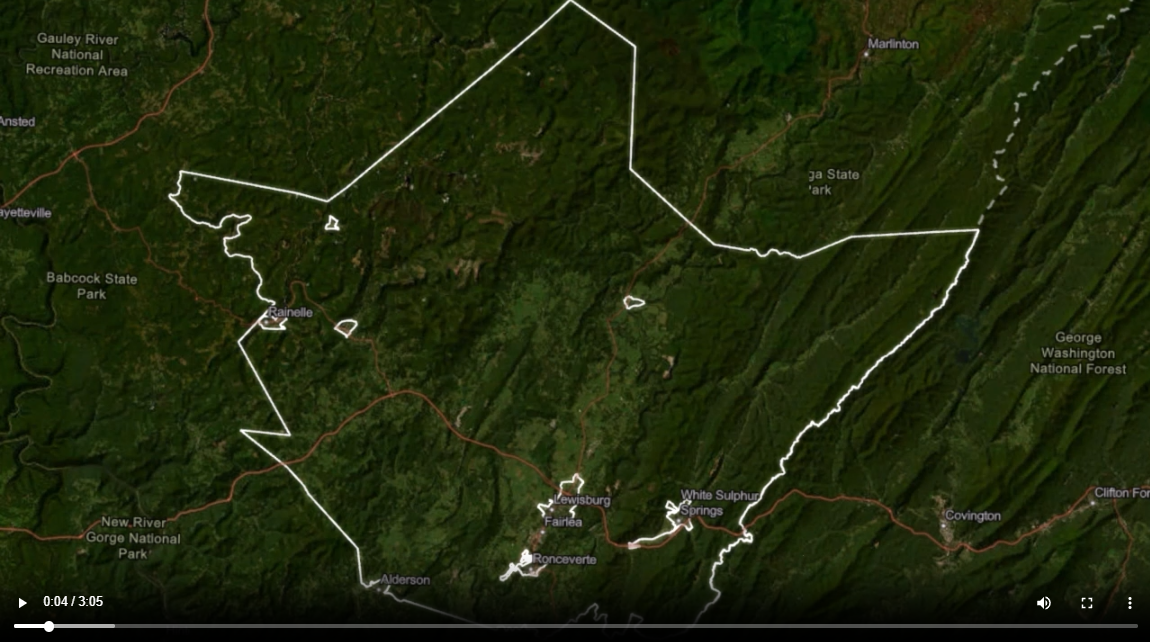 Icon
Structure-Level Visualizations
White Sulphur Springs Movie
Icon
Story Maps:
Flood Risk in West Virginia:  What We Learned from the June 2016 Flood

WV Flooded Towns, June 2016. The Historic Flooding of Southern West Virginia on June 23, 2016

1985 Flood: The Historic WV Flooding of November 4-5 1985
Rainelle Movie
3D Viewsheds of Flood Inundation Scenarios
(Community-Level)
Icon